Em. O. Univ.-Prof. Dr. Branko Tošović
Institut für Slawistik der Karl-Franzens Universität Grazhttp://www-gewi.kfunigraz.ac.at/gralisbranko.tosovic@uni-graz.at
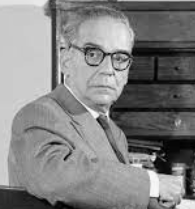 Andrićeva pripovijetkaUvodna riječ
13. Međunarodni simpozijum
Andrićeva  pripovijetka
 (ZOOM: Sokobanja, 14–17. oktobar 2021)
https://www-gewi.uni-graz.at/gralis/projektarium/Andric/Symposium13.html
54 referata
11 zemalja
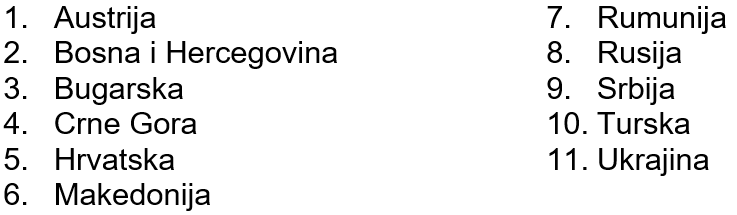 2
35 gradova
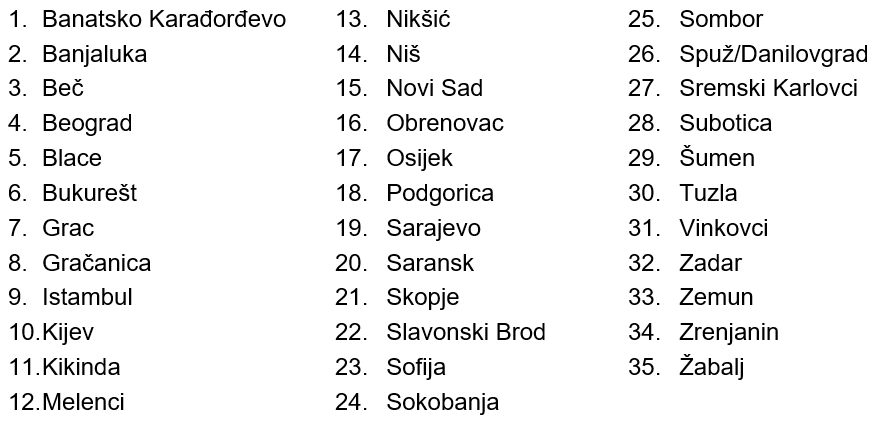 3
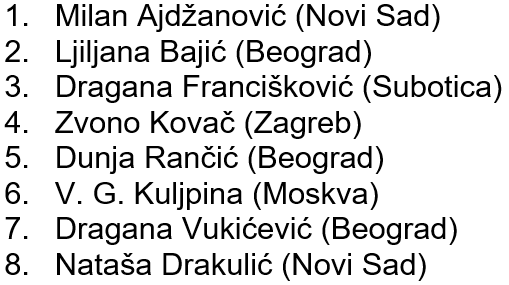 4
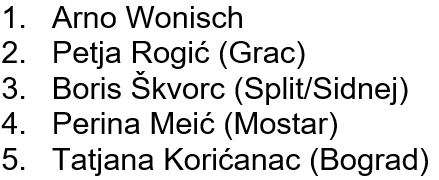 5
6
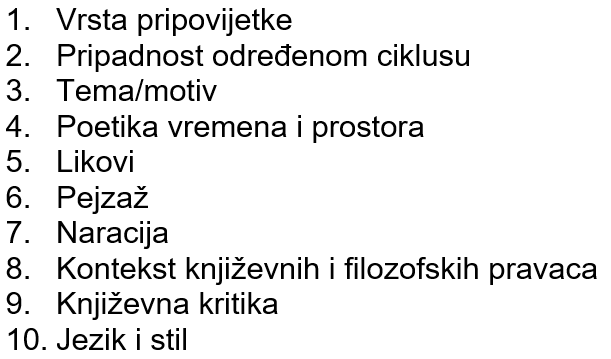 7
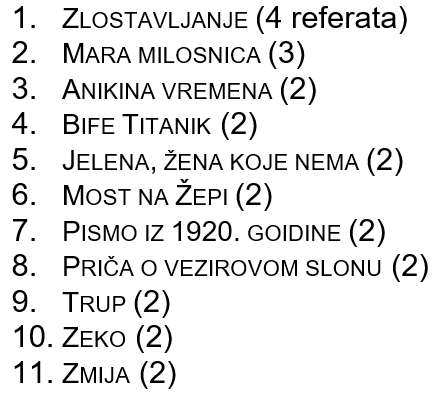 8
Aktivnosti između dvaju simpozijuma
oktobar 2019 – oktobar 2021
boravak u Sokobanji od 17. do 21. februara 2020.
zbornik referata sa 12. Simpozija u Moskvi oktobra 2019: Hladnoće i zime Iva Andrića i ruskih nobelovaca: Nobelovske kriopoetike
9
tri monografije
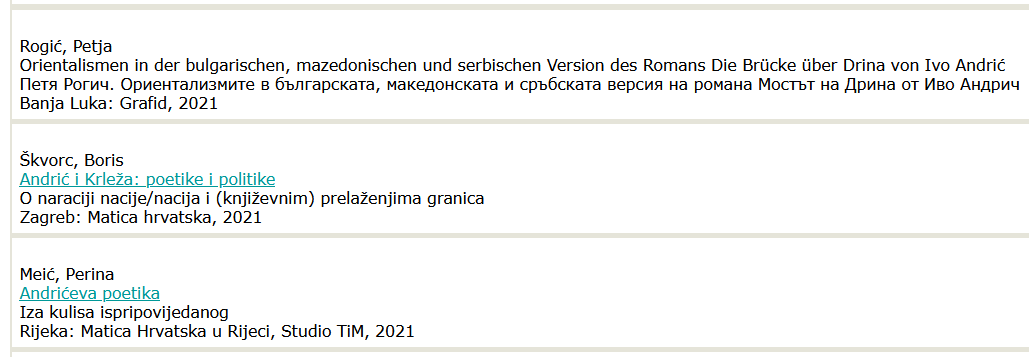 10
Bibliografija radova nastalih u okviru Andrićevog projekta (2007-2020)
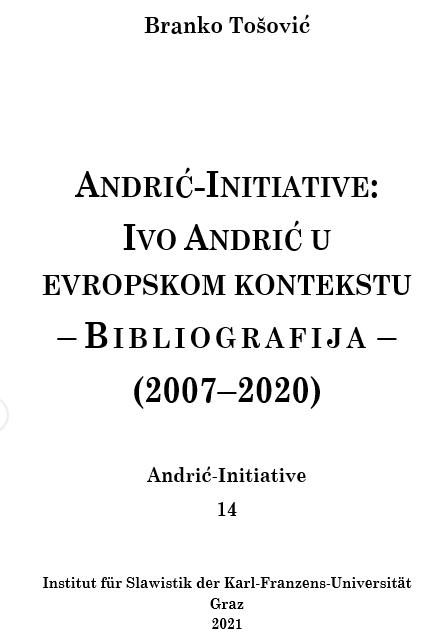 11
Andrićev Gralis-Korpus
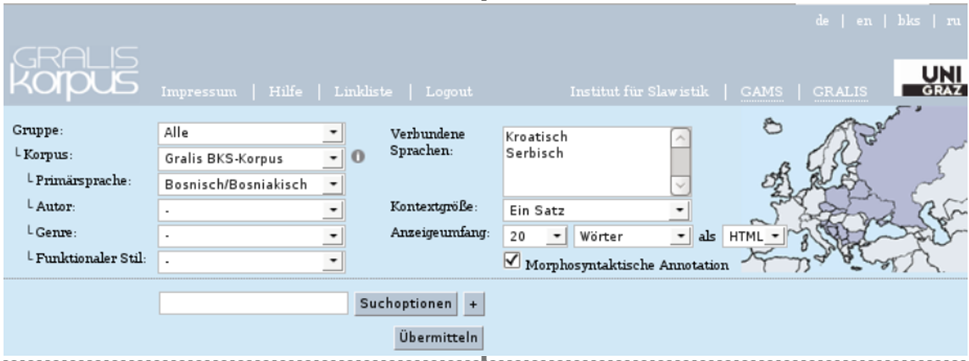 https://www-gewi.uni-graz.at/gralis/korpusarium/gralis_korpus.html
12
13
14
14. simpozijum
20, 21, 22, 23. oktobar 2022.
–  četvrtak, petak, subota, nedjelja –
Andrićeva poezija
Sokobanja
(Srbija)
15
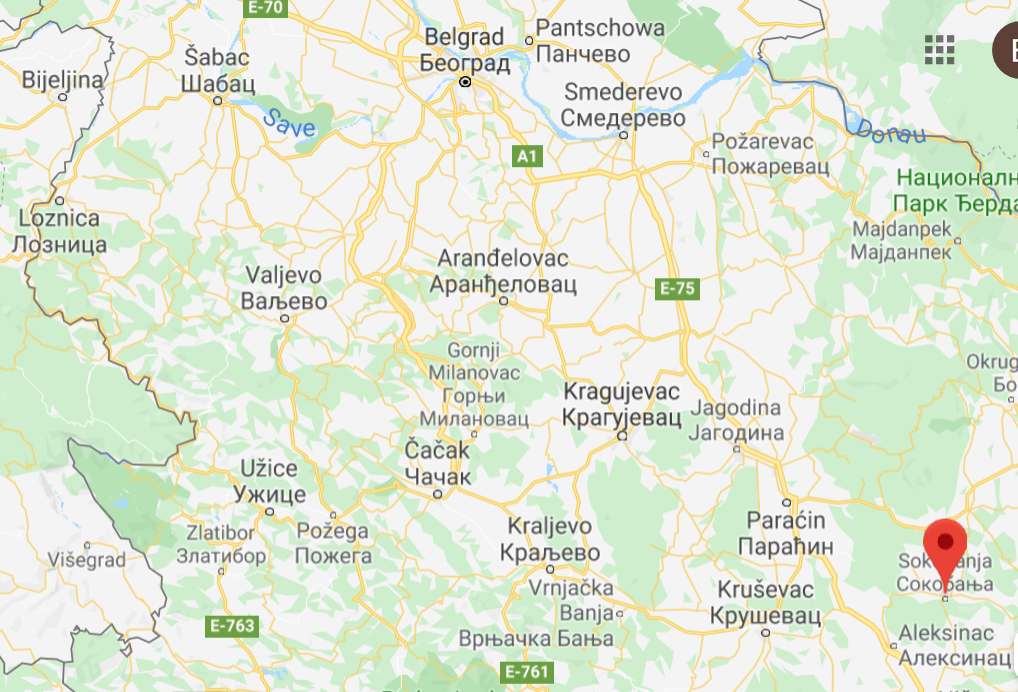 16
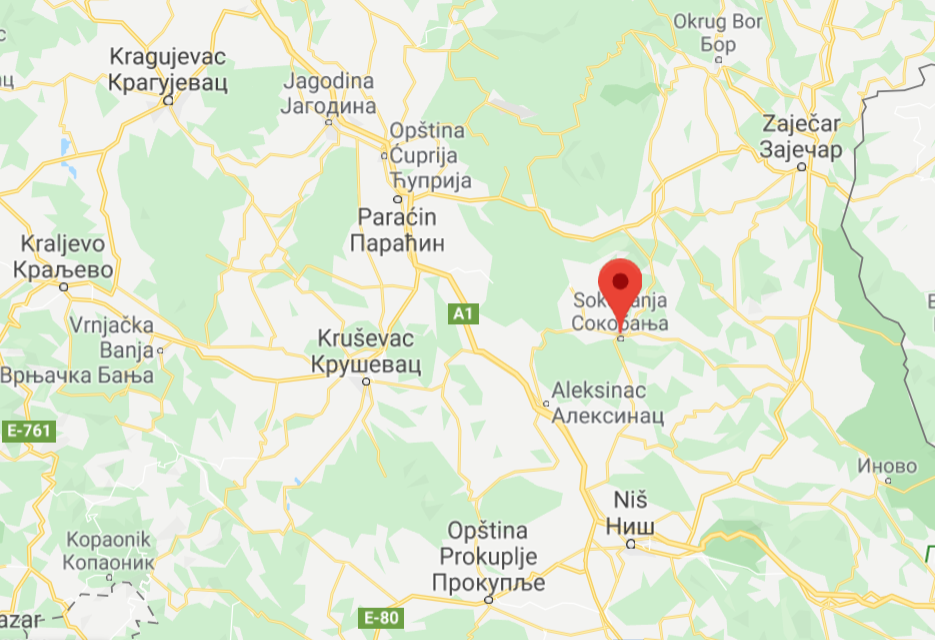 17
Beograd – Sokobanja 225 km
Vožnja kolima: 2,32 minuta

Niš – Sokobanja 51 km (63 km)
Vožnja kolima: 1,15 minuta (1,9 minuta)
18
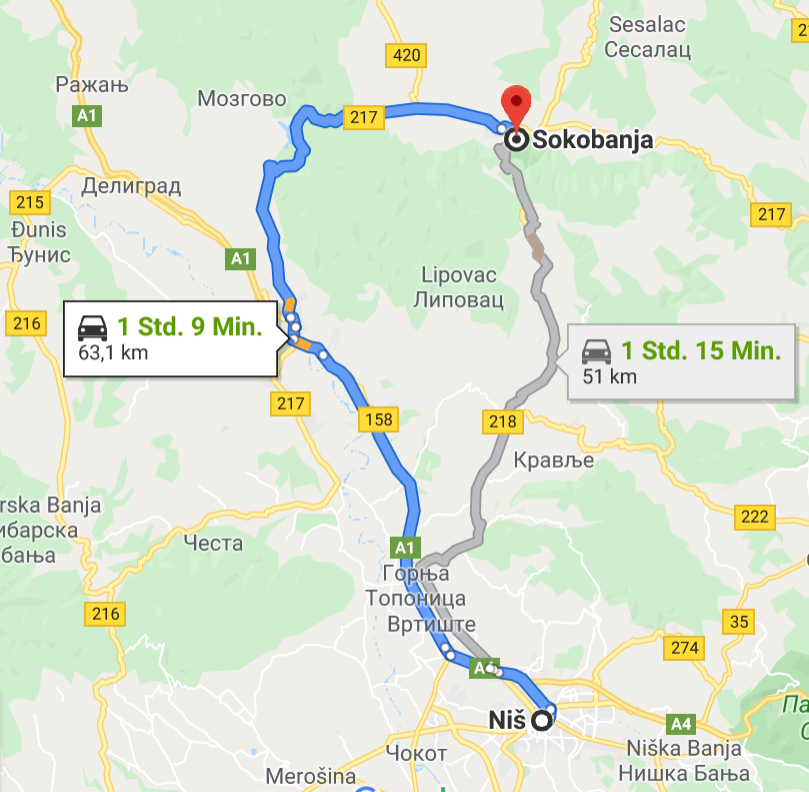 19
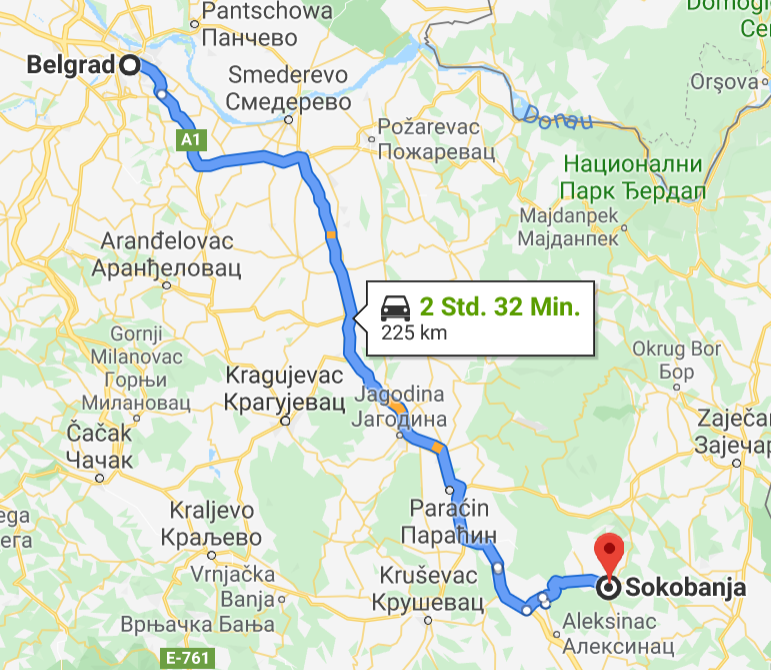 20
Za vrijeme Drugog svjetskog rata živio i pisao u Sokobanji u svojevrsnoj izolaciji (odbio da sarađuje sa Nijemcima)
U hotelu Moravica spomen-soba,  apartman 144
21
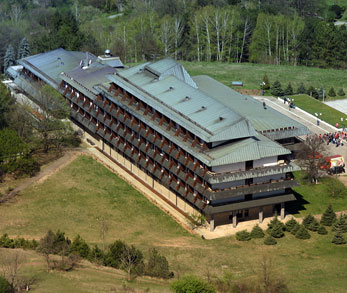 22
Ja ne znam čega stvarno ima ovde, ali znam da posle 15–20 dana boravka u Sokobanji radim celu godinu u Beogradu kao preporođen (https://de.wikipedia.org/wiki/Sokobanja).
23
Ovde u Sokobanji, gledajući ovu raskoš prirode, ovu lepotu svetlosti zemlje i neba, često me obuzme neka neobjašnjiva tuga ili zanos, pa sam tako opušten razmišljao kako bi bilo lepo, bar za trenutak, ponovo se vratiti romantizmu (https://de.wikipedia.org/wiki/Sokobanja).
24
Osnovni razlog
Prva faza (2007–2011): hronološka
Druga faza (2012–): žanrovska – proza (romani, pripovijetke, misaona proza), poezija
25
113 pjesama
74 lirske pjesme
17 tekstova stihovane proze
dva kompleksa prozne poezije: Ex Ponto, Nemiri (21 dio)
1911–1923: 60 tekstova (62%)
26
27
1911. 
Blaga i dobra mesečina 
Bosanska vila
28
Tematski ciklusi: 
socijalni 
misaoni 
ljubavni
Prvi blok:
poezija u stihu – 74
Drugi blok:
poezija u prozi – 39
29
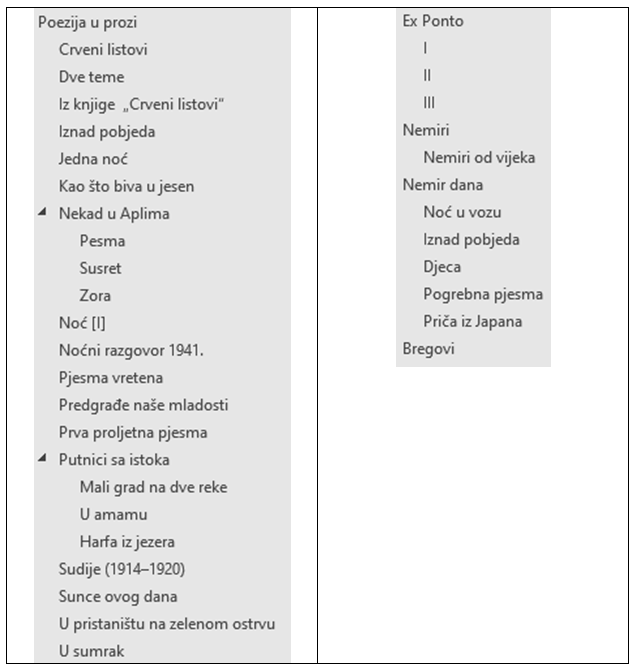 30
Treći blok
Lirizam proze (romana i pripovijedaka)

Izbor
Jedna pjesma
31
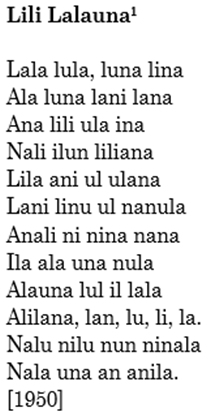 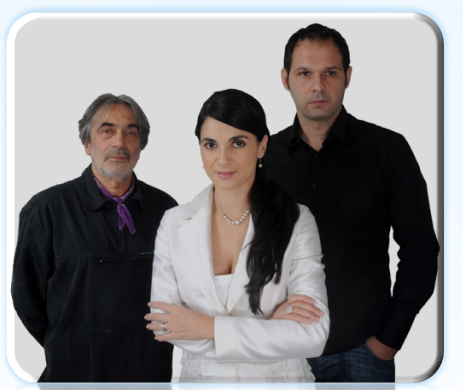 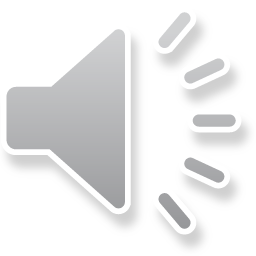 Rade Radivojević
Vjera Mujović
Aleksandar Srećković Kubura
Lili Lalauna
32
Tošović 2016: Tošović, Branko. Lili Lalauna. In: Tošović, Branko (ur./Hg.). Andrićevi Znakovi. Andrićs Zeichen. Graz – Beograd – Banjaluka: Institut für Slawistik der Karl-Franzens-Universität Graz – Narodna i univerzitetska biblioteka Republike Srpske – Svet knjige – nmlibris. S. 665–715.
Tošović 2016: Tošović, Branko. Glasovni i slogovni simbolizam Andrićeve pjesme Lili Lalauna. In: Lazić, Nikolaj; Pletikos Olof Elenmari (ur.). Istraživanje govora: Deveti znanstveni skup s međunarodnim učešćem. Knjiga sažetaka. Filozofski fakultet. Zagreb: Hrvatsko filološko društvo. S. 102–103.
Tošović 2016: Tošović, Branko. „Li-li La-la-una“. In: Sveske. Beograd: Zadužbina Ive Andrića. God. 35, br. 33. S. 83–106.
Tošović 2016: Tošović, Branko. Лили Лалауна. In: Stylistyka. Opole: Instytut Polonistyki i Kulturoznawstwa. XXV. S. 513–528.
33
Gralis-Anketarium
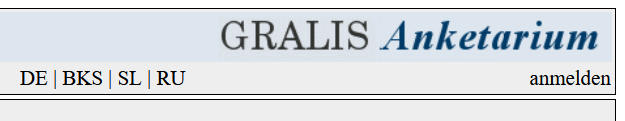 34
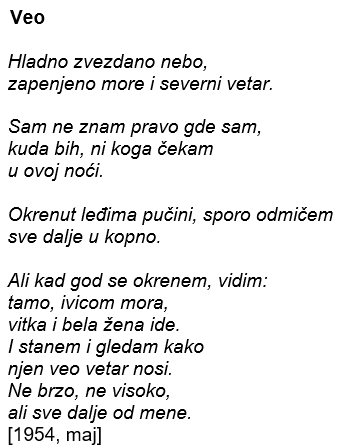 Poetski kabare Ivo Andrić: Veo
35
36
Do 15. novembra 2021.
Teze
37
Tekstovi pjesama
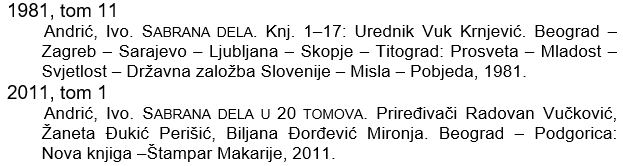 38
Aspekti
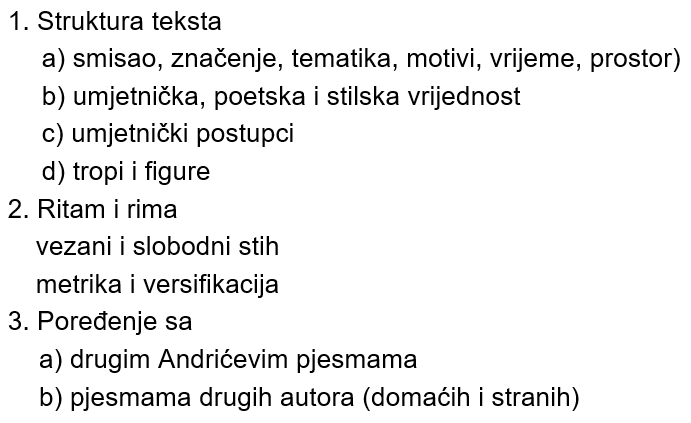 39
Zbornik Andrićeve pripovijetke (2022)
Sokobanja
Ugovor o poslovno-tehničkoj saradnji 
Upute za pripremu radova
11. Richtlinien zum Verfassen von Arbeiten (Style Sheet) • Uputstvo za pripremu radova • Упутство за припрему радова • Требования к оформлению статей 
Rok: 30. novembar 2021.
40
Gralis prijave






https://www-gewi.uni-graz.at/gralis-alt/php/en/Personalium/Andric/andric.php
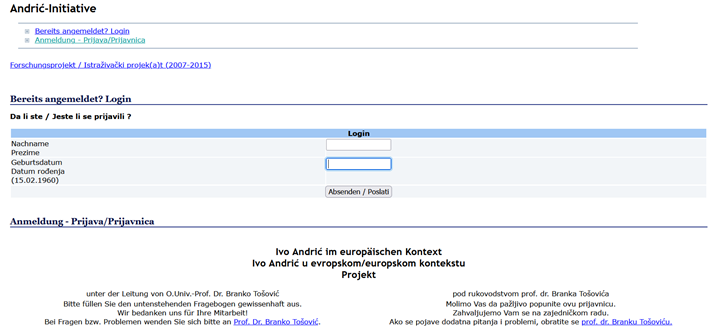 41
Andrićev Gralis vebinar
ZOOM
11. novembar 2021, 18.00–19.00
42
Dnevni red
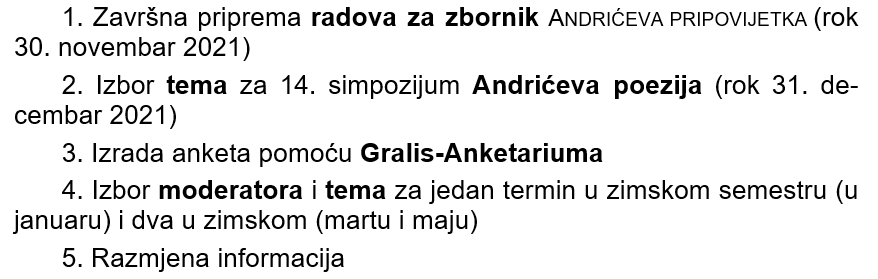 43